Session-based Recommendation with Local Invariance
Tianwen Chen, Raymond Chi-Wing Wong
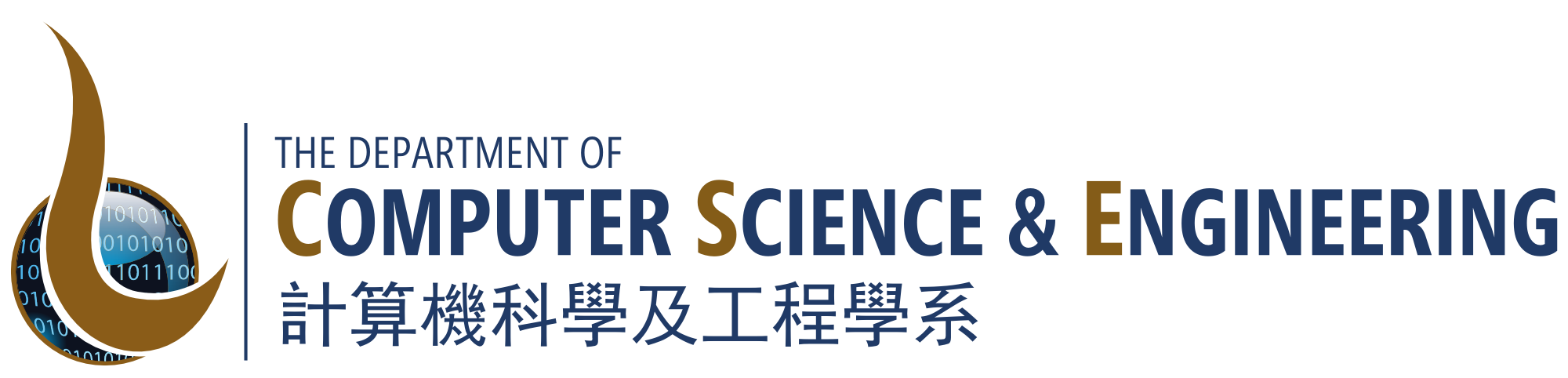 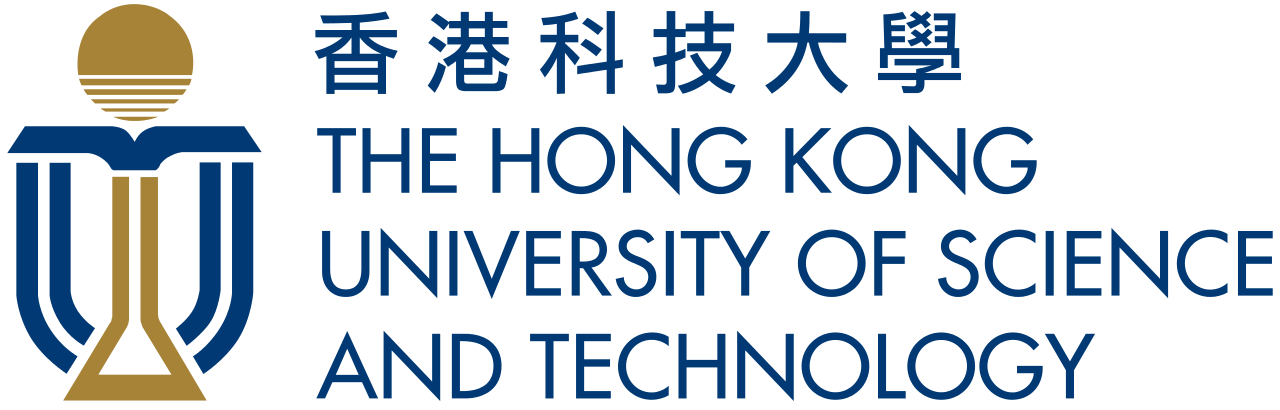 What is Session-based Recommendation (SBR)?
Applications
In many online services, users’ actions are sequential and grouped into sessions.
Session: a sequence of actions that occur in a certain timeframe.
Objective: to recommend the next action given previous actions in the current session.
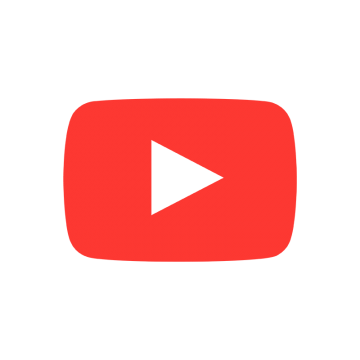 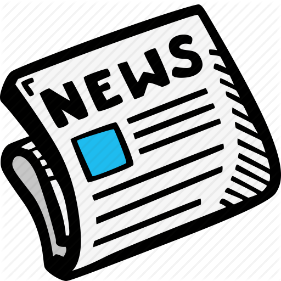 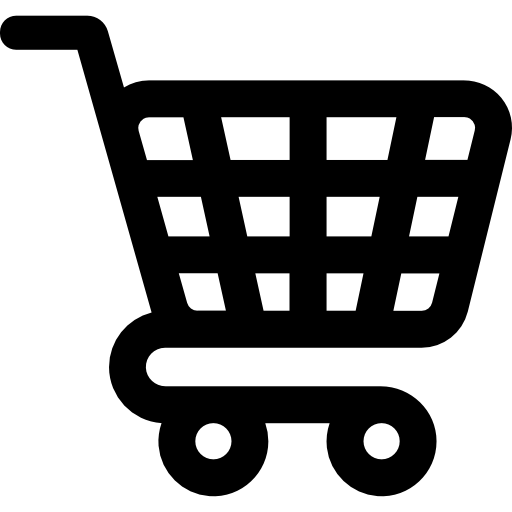 Video streaming
News feeding
E-commerce
A user’s actions, e.g., purchased items, watched videos.
Time
2
Problem of Previous Methods
Most of the previous methods predict the next action by following a strict order
Detailed ordering
in some sub-session
Detailed ordering in some sub-sessions may not matter. (We call this property local invariance.)
High-level ordering in the complete session is still important.
High-level ordering
in the complete session
Songs
A good session-based recommender system (SBRS) should pay different attention to the ordering information in different levels of granularity.
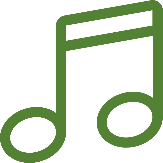 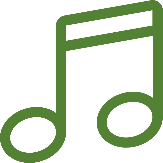 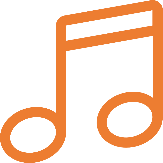 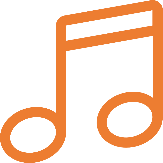 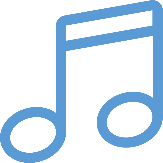 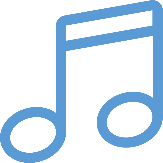 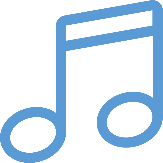 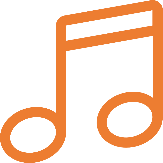 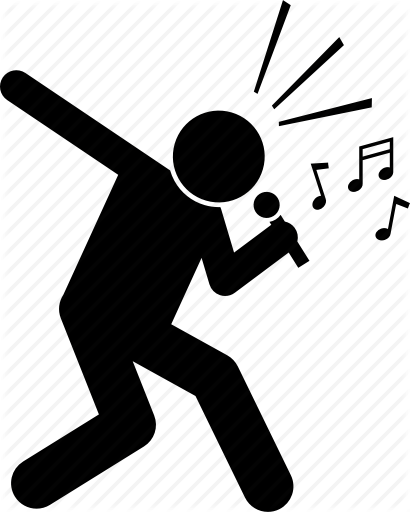 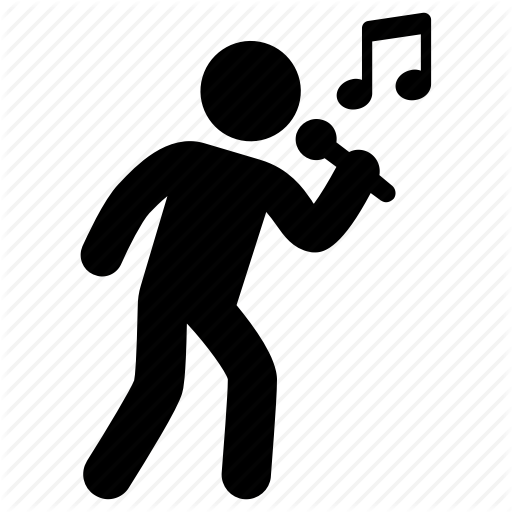 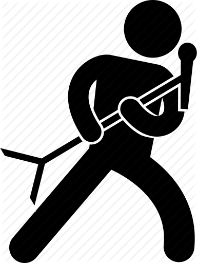 Artists
3
[Speaker Notes: This is a real life example. A user may want to first listen to songs of one artist and then to those of another. So the detailed ordering, i.e., the order among the songs of the same artist, does not matter. But the high-level ordering, the order among the songs of different artists is important.]
Contributions
We are the first to introduce the local invariance property in SBR.
We propose a model to explicitly consider the local invariance property. 
Experiments on two public benchmark datasets demonstrate the superiority of the proposed method over state-of-the-art methods.
4
Proposed Method
Probability distribution of the next item
Predictor
Global Encoder
Extracts the high-level sequential information
Local Encoder
Extracts local context information that is invariant to subtle position changes in sub-sessions
Item embeddings
Embedding Layer
5
Local Encoder
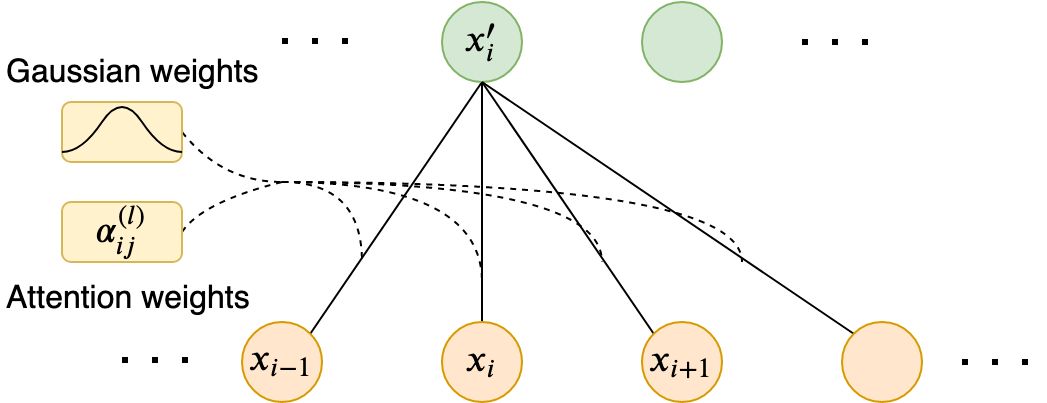 Attention weight
Gaussian weight
6
Local Encoder
Adjacent items more similar, larger group, larger variance
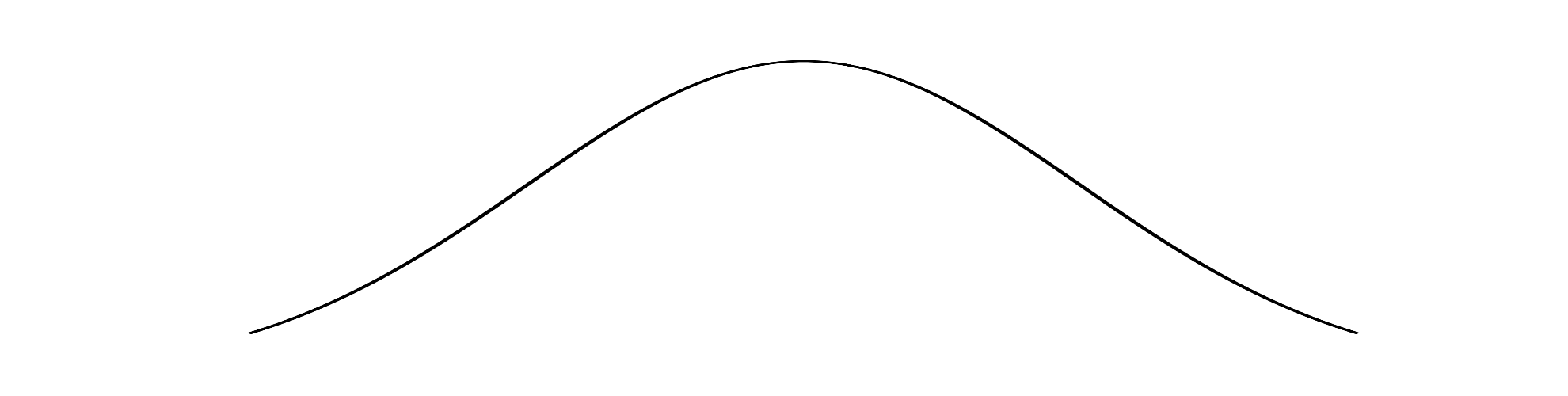 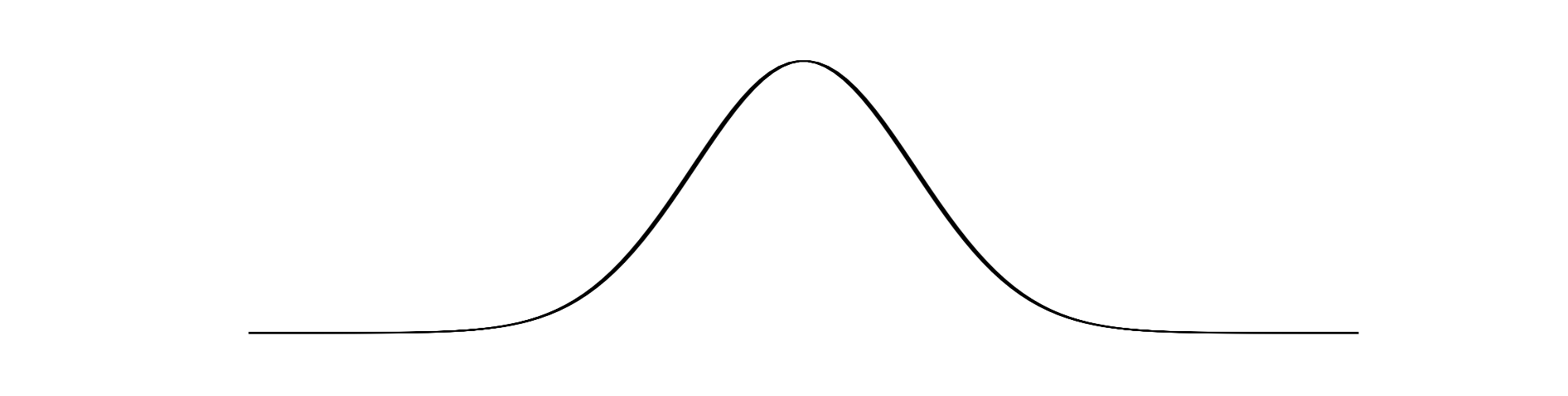 Adjacent items less similar, smaller group, smaller variance
7
Global Encoder
Objective: extract high-level sequential information from the group features.
8
Predictor
Probability distribution of the next item
Embedding Layer
9
Experiments
10
Compared Methods
11
Results
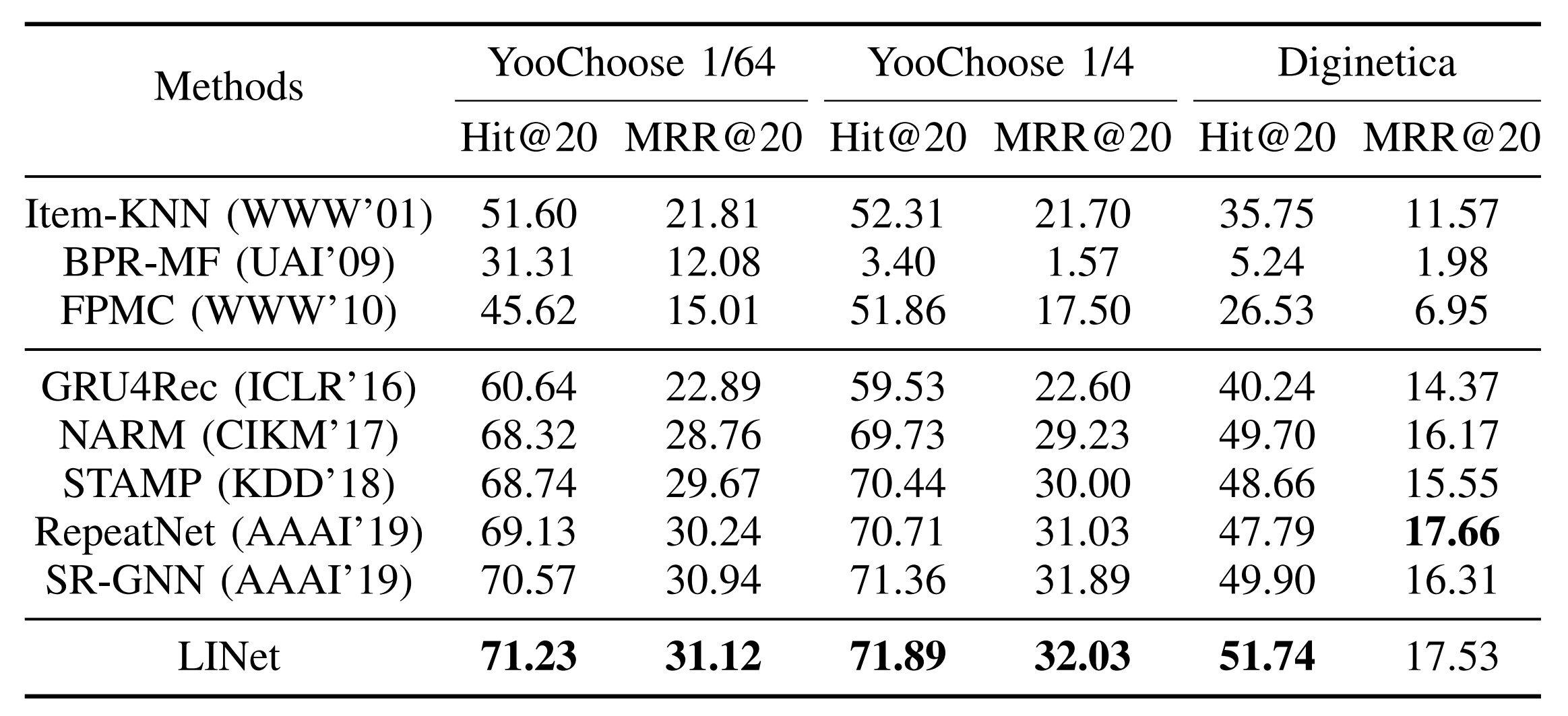 Conventional methods
Neural network-based methods
Proposed method
Neural network-based methods performs much better than conventional methods.
STAMP and SR-GNN do not encode the sequential information strictly but still have competitive performance.
The proposed method LINet outperforms or matches the state-of-the-art methods.
12
Ablation Experiments
To study the effects of the local encoder (LE), global encoder (GE), attention weights (AW), and Gaussian weights (GW).
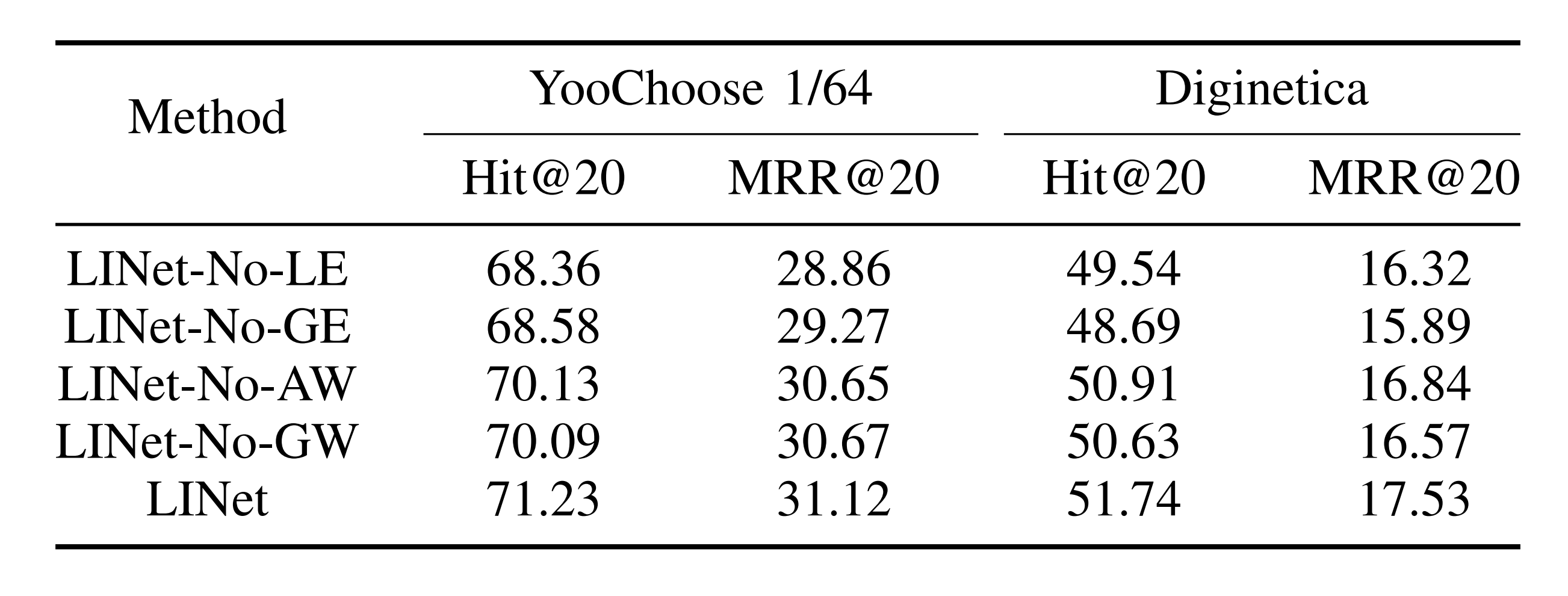 13
Capability of Considering Local Invariance
Approach: by comparing the performance on similar pairs of sessions.
A pair of sessions are similar if:
They have the same multiset of 
They have the same last item.
There are some local ordering differences.
Consider the last item as the next item of all previous items.
Local ordering differences do not affect the occurrence of the next item.
The pair of similar sessions have the local invariance property.
Last Item
items.
(similar)
The matched items are exactly the same
Generalization: The matched items are highly similar.
14
Capability of Considering Local Invariance
The percentage of similar pairs predicted accurately* by each model
(*: a pair is considered as “predicted accurately” if both sessions in the pair is predicted accurately.)
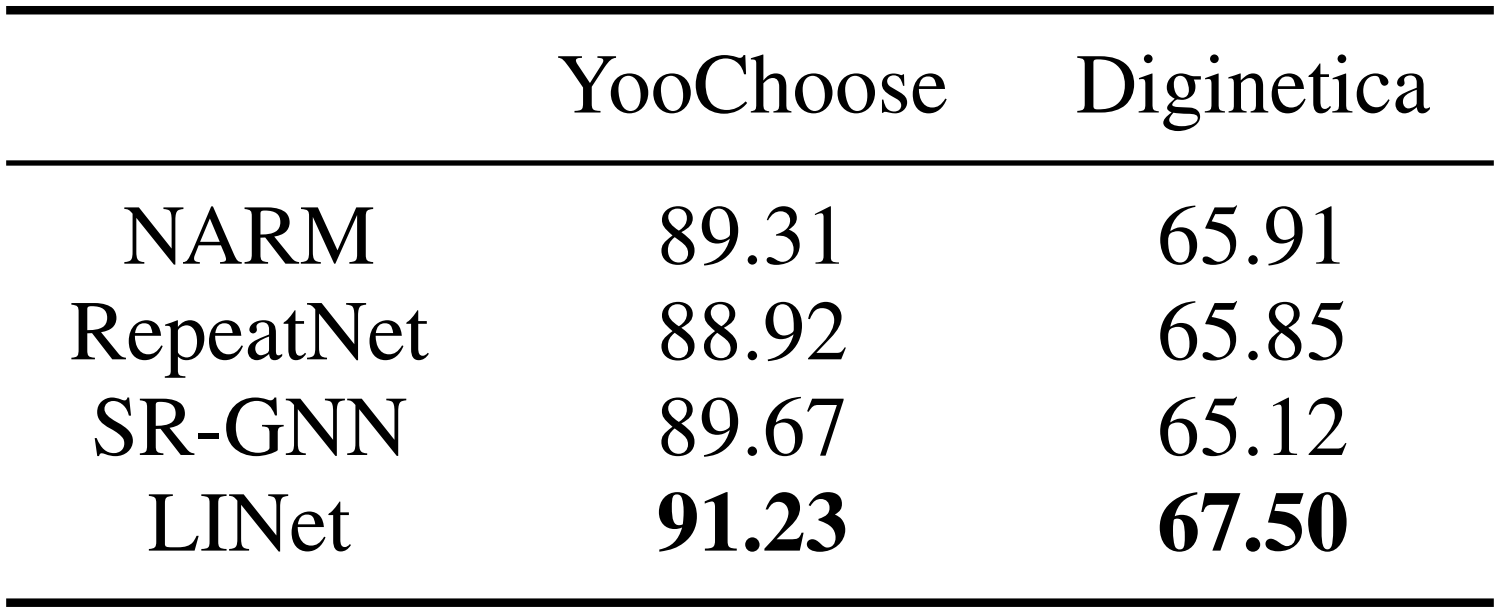 15
[Speaker Notes: Given a pair, if a model only predict accurately in one session, then the model does not consider the local invariance property in this pair.]
Conclusion
We introduce the local invariance property in SBR.
We propose a model to explicitly consider the local invariance property.
With the combination of the local and global encoders, our model captures high-level sequential information and automatically discards insignificant local ordering information.
Experiments on two public benchmark datasets demonstrate the superiority of the proposed method over state-of-the-art methods.
16
Q & A
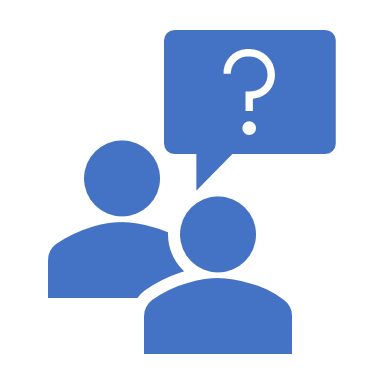 17
Capability of Considering Local Invariance
Matching
Last Item
18
Matching
Last Item
19